Sonntag 20. März 2022
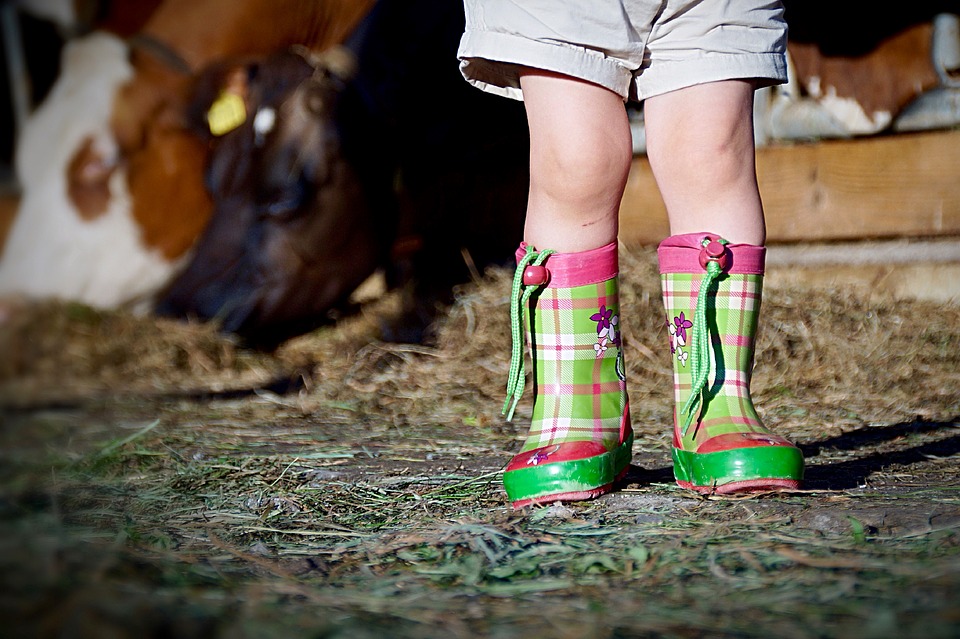 Was ist wichtiger …?
Lukas 12, 1-9
Lukas 12
Was ist wichtiger?verstecken oder offenlegen?
V1:  Als sich inzwischen das Volk zu Tausenden gesammelt hatte, sodass sie aufeinander traten, begann er zuerst zu seinen Jüngern zu sprechen: Hütet euch vor dem Sauerteig der Pharisäer, welche die Heuchelei ist! 
V2: Es ist aber nichts verdeckt, dass nicht aufgedeckt werden wird, und nichts verborgen, das nicht bekannt werden wird. 
V3: Alles, was ihr im Finstern redet, wird man darum im Licht hören, und was ihr in den Kammern ins Ohr gesprochen habt, wird auf den Dächern verkündigt werden
Lukas 12
1. Korinther 4, 5: Darum richtet nichts vor der Zeit, bis der Herr kommt, der auch das im Finstern Verborgene ans Licht bringen und die Absichten der Herzen offenbar machen wird; und dann wird jedem das Lob von Gott zuteilwerden.
Lukas 12
Was ist wichtiger?verstecken oder offenlegen?
V1:  Als sich inzwischen das Volk zu Tausenden gesammelt hatte, sodass sie aufeinander traten, begann er zuerst zu seinen Jüngern zu sprechen: Hütet euch vor dem Sauerteig der Pharisäer, welche die Heuchelei ist! 
V2: Es ist aber nichts verdeckt, dass nicht aufgedeckt werden wird, und nichts verborgen, das nicht bekannt werden wird. 
V3: Alles, was ihr im Finstern redet, wird man darum im Licht hören, und was ihr in den Kammern ins Ohr gesprochen habt, wird auf den Dächern verkündigt werden
Lukas 12
Was ist wichtiger?Menschenangst oder Gottesfurcht?
V4:  Ich sage aber euch, meinen Freunden: Fürchtet euch nicht vor denen, die den Leib töten und danach nichts Weiteres tun können. 
V5: Ich will euch aber zeigen, wen ihr fürchten sollt: Fürchtet den, welcher, nachdem er getötet hat, auch Macht besitzt, in die Hölle zu werfen! Ja, ich sage euch, den fürchtet! 
V6: Verkauft man nicht fünf Sperlinge um zwei Groschen? Und nicht ein Einziger von ihnen ist vor Gott vergessen. 
V7: Aber auch die Haare eures Hauptes sind alle gezählt. Darum fürchtet euch nicht! Ihr seid mehr wert als viele Sperlinge.
Lukas 12
Psalm 111,10:  Die Furcht des HERRN ist der Anfang der Weisheit; sie macht alle einsichtig, die sie befolgen. Sein Ruhm bleibt ewiglich bestehen.
Lukas 12
Segen der Gottesfurcht
Psalm 33, 18: Siehe, das Auge des HERRN achtet auf die, welche ihn fürchten, die auf seine Gnade harren.
Lukas 12
Segen der Gottesfurcht
Psalm 115, 13: Er segne, die den HERRN fürchten, die Kleinen samt den Großen!
Lukas 12
Segen der Gottesfurcht
Psalm 147, 11: der HERR hat Gefallen an denen, die ihn fürchten, die auf seine Gnade hoffen.
Lukas 12
Segen der Gottesfurcht
Sprüche 3, 7: Halte dich nicht selbst für weise; fürchte den HERRN und weiche vom Bösen
Lukas 12
Segen der Gottesfurcht
Sprüche 14, 26: In der Furcht des HERRN liegt starkes Vertrauen, Er wird auch seinen Kindern eine Zuflucht sein.
Lukas 12
Segen der Gottesfurcht
Sprüche 14, 27: Die Furcht des HERRN ist eine Quelle des Lebens; man meidet durch sie die Fallstricke des Todes.
Lukas 12
Segen der Gottesfurcht
Lukas 1, 50: und seine Barmherzigkeit währt von Geschlecht zu Geschlecht über die, welche ihn fürchten
Lukas 12
Segen der Gottesfurcht
Psalm 33, 18
Psalm 115, 13
Psalm 147, 11
Psalm 103, 13
Sprüche 3, 7

Sprüche 14, 26
Sprüche 14, 27
Sprüche 28, 14
Lukas 1, 50
2. Korinther 7, 1
Lukas 12
Was ist wichtiger?Menschenangst oder Gottesfurcht?
V4:  Ich sage aber euch, meinen Freunden: Fürchtet euch nicht vor denen, die den Leib töten und danach nichts Weiteres tun können. 
V5: Ich will euch aber zeigen, wen ihr fürchten sollt: Fürchtet den, welcher, nachdem er getötet hat, auch Macht besitzt, in die Hölle zu werfen! Ja, ich sage euch, den fürchtet! 
V6: Verkauft man nicht fünf Sperlinge um zwei Groschen? Und nicht ein Einziger von ihnen ist vor Gott vergessen. 
V7: Aber auch die Haare eures Hauptes sind alle gezählt. Darum fürchtet euch nicht! Ihr seid mehr wert als viele Sperlinge.
Lukas 12
1.Korinther 10, 13: Bisher hat euch nur menschliche Versuchung getroffen. Aber Gott ist treu, der euch nicht versuchen lässt über eure Kraft, sondern macht, dass die Versuchung so ein Ende nimmt, dass ihr´s ertragen könnt.
Lukas 12
Was ist wichtiger?Flagge zeigen oder abstreiten
V8:  Ich sage euch aber: Jeder, der sich zu mir bekennen wird vor den Menschen, zu dem wird sich auch der Sohn des Menschen bekennen vor den Engeln Gottes;
V9: wer mich aber verleugnet hat vor den Menschen, der wird verleugnet werden vor den Engeln Gottes.
Lukas 12
Matthäus 25, 31 – 34: V 31: Wenn aber der Menschensohn kommen wird in seiner Herrlichkeit und alle Engel mit ihm, dann wir er sich setzten auf den Thron seiner Herrlichkeit. V32: und alle Völker werden vor ihm versammelt werden. Und er wird sie voneinander scheiden, wie ein Hirt die Schafe von den Böcken scheidet, V33: und wird die Schafe zu seiner Rechen stellen und die Böcke zur Linken. V34: Da wird dann der König sagen zu denen zu seiner rechten: Kommt her, ihr Gesegneten meines Vaters, ererbt das Reich, das euch bereitet ist von Anbeginn der Welt!
Lukas 12
Was ist wichtiger?Flagge zeigen oder abstreiten
V8:  Ich sage euch aber: Jeder, der sich zu mir bekennen wird vor den Menschen, zu dem wird sich auch der Sohn des Menschen bekennen vor den Engeln Gottes;
V9: wer mich aber verleugnet hat vor den Menschen, der wird verleugnet werden vor den Engeln Gottes.
Lukas 12
Matthäus 25, 41: Dann wird er auch sagen zu denen zur Linken: Geht weg von mir, ihr Verfluchten, in das ewige Feuer, das bereitet ist dem Teufel und seinen Engeln!
Lukas 12
Was ist wichtiger?Flagge zeigen oder abstreiten
V8:  Ich sage euch aber: Jeder, der sich zu mir bekennen wird vor den Menschen, zu dem wird sich auch der Sohn des Menschen bekennen vor den Engeln Gottes;
V9: wer mich aber verleugnet hat vor den Menschen, der wird verleugnet werden vor den Engeln Gottes.
Lukas 12
Römer 10, 9: Denn wenn du mit deinem Mund Jesus als den Herrn bekennst und in deinem Herzen glaubst, dass Gott ihn aus den Toten auferweckt hat, so wirst du gerettet.
Was ist dir wichtiger?Menschenangst oder Gottesfurcht
Lukas 12, 1-9